БЮДЖЕТ ДЛЯ ГРАЖДАН2024 - 2026
Финансовое управление
Администрации Псковского района
Финансовым управлением Администрации Псковского района разработана брошюра «Бюджет для граждан на 2024 год и на плановый период 2025 и 2026 годов», в которой мы постарались в доступной и понятной форме изложить основные положения бюджета, познакомить с основными понятиями, используемыми в бюджетном процессе, а также рассказать, как происходит подготовка и утверждение основного финансового документа муниципального образования «Псковский район».
ЧТО ТАКОЕ БЮДЖЕТ?

БЮДЖЕТ – ЭТО ПЛАН ДОХОДОВ И РАСХОДОВ НА ОПРЕДЕЛЕННЫЙ ПЕРИОД. 
Каждый житель Псковского района, области является, с одной стороны, участником формирования бюджета, где он, уплачивая налоги, наполняет доходы бюджета, с другой стороны, участником исполнения бюджета, где он получает часть расходов, как потребитель услуг в сфере образования, культуры, физической культуры и спорта, социального обеспечения и др.
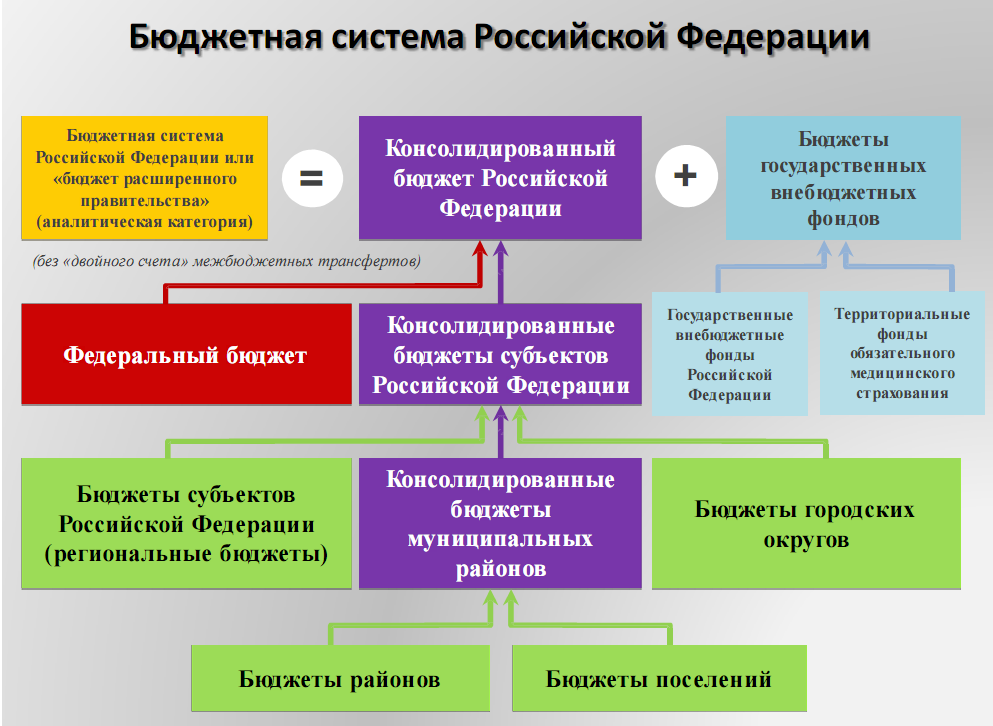 ДОХОДЫ  БЮДЖЕТА - поступающие в бюджет денежные средства
Безвозмездные поступления
Налоговые и неналоговые доходы
НАЛОГОВЫЕ ДОХОДЫ
Поступления от уплаты налогов, установленных Налоговым Кодексом Российской Федерации
- акцизы
- налог на доходы физических лиц
- налоги на совокупный доход
- налоги на имущество
- другие налоги

НЕНАЛОГОВЫЕ ДОХОДЫ
- доходы от использования муниципального имущества 
- платежи при пользовании природными ресурсами
 - доходы от продажи материальных и нематериальных активов
- штрафы, санкции, возмещение ущерба
БЕЗВОЗМЕЗДНЫЕ ПОСТУПЛЕНИЯ

Безвозмездные поступления от нерезидентов (международные проекты)

Безвозмездные поступления от других бюджетов бюджетной системы Российской Федерации (межбюджетные трансферты из областного бюджета и бюджетов сельских поселений), организаций, граждан (кроме налоговых и неналоговых доходов)
ОСНОВНЫЕ НАПРАВЛЕНИЯ ФИНАНСОВОЙ ПОЛИТИКИ ПРИ ПЛАНИРОВАНИИ И ИСПОЛНЕНИИ БЮДЖЕТА
Основные направления финансовой политики при планировании и исполнении бюджета 
1. Осуществление планирования расходов бюджетов в соответствии с муниципальными программами Псковского района и непрограммным направлениям деятельности.
2. Осуществление бюджетного планирования на оценке ожидаемого исполнения по доходам и остатков средств на едином счете бюджета на конец 2022 года. 
3. Обеспечение сбалансированности бюджетной системы Псковского района с целью исполнения действующих расходных обязательств, в первую очередь перед гражданами. 
4. Обеспечение сдерживания роста расходов путем оптимизации расходных обязательств бюджета и повышения эффективности использования ограниченных финансовых ресурсов. 
5. Обеспечение реалистичности и гарантии исполнения принятых бюджетных обязательств.
Налоговая политика в области доходов
 
Основными задачами в области доходов являются:
- сохранение и развитие имеющегося налогового потенциала; 
- повышение эффективности управления муниципальной собственностью; 
- повышение качества администрирования доходов, проведение своевременной работы с неплательщиками и осуществление мер принудительного взыскания задолженности; 
- работа по взаимодействию с налогоплательщиками, осуществляющими свою деятельность на территории Псковского района.
 
Бюджетная политика в области расходов
 
Администрации Псковского района, муниципальным бюджетным учреждениям необходимо обеспечить корректировку расходов, предполагающую осуществление следующих мер:
- инвентаризация и оптимизация расходов бюджета; 
- сохранения качества и объемов муниципальных услуг; 
- сокращение капитальных и других расходов, не связанных с обеспечением жизнедеятельности объектов социальной и коммунальной инфраструктуры; 
- обеспечение жесткого режима экономного и рационального использования бюджетных средств, направленных на оказание социально значимых муниципальных услуг; 
- недопущение кредиторской задолженности по принятым обязательствам, в первую очередь по заработной плате и социальным выплатам.
ФЕДЕРАЛЬНЫЕ, РЕГИОНАЛЬНЫЕ И МЕСТНЫЕ НАЛОГИ
Федеральные налоги
Региональные и местные налоги
Местные налоги - установленные Налоговым кодексом Российской Федерации и нормативными актами Собрания депутатов Псковского района, Собраниями депутатов сельских поселений и обязательны к уплате на территориях соответствующих муниципальных образований
- земельный налог
- налог на имущество физических лиц
(на межселенной территории – в бюджет муниципального образования «Псковский район», на территории сельских поселений – в бюджеты сельских поселений)
Федеральные налоги - установленные Налоговым кодексом Российской Федерации
- налог на доходы физических лиц
- акцизы 
(по нормативам отчислений)

Региональные налоги - установленные Налоговым кодексом Российской Федерации и законами Псковской области и обязательны к уплате на территории Псковской области
- налог на имущество организаций 
- транспортный налог
(поступления в областной бюджет)
РАСХОДЫ БЮДЖЕТА -
выплачиваемые из бюджета денежные средства, за исключением средств, являющихся источниками финансирования дефицита бюджета
Формирование расходов осуществляется в соответствии с расходными обязательствами, обусловленными установленным законодательством разграничением полномочий, исполнение которых должно происходить в очередном финансовом году за счет средств соответствующих бюджетов.Принципы формирования расходов бюджета:- по разделам;- по ведомствам;- по муниципальным программам Псковского района
ПЕРЕЧЕНЬ РАЗДЕЛОВ КЛАССИФИКАЦИИ РАСХОДОВ БЮДЖЕТОВ

0100	ОБЩЕГОСУДАРСТВЕННЫЕ ВОПРОСЫ
0200	НАЦИОНАЛЬНАЯ ОБОРОНА
0300	НАЦИОНАЛЬНАЯ БЕЗОПАСНОСТЬ И ПРАВООХРАНИТЕЛЬНАЯ ДЕЯТЕЛЬНОСТЬ
0400	НАЦИОНАЛЬНАЯ ЭКОНОМИКА
0500	ЖИЛИЩНО-КОММУНАЛЬНОЕ ХОЗЯЙСТВО
0600	ОХРАНА ОКРУЖАЮЩЕЙ СРЕДЫ
0700	ОБРАЗОВАНИЕ
0800	КУЛЬТУРА, КИНЕМАТОГРАФИЯ
0900	ЗДРАВООХРАНЕНИЕ
1000	СОЦИАЛЬНАЯ ПОЛИТИКА
1100	ФИЗИЧЕСКАЯ КУЛЬТУРА И СПОРТ
1200	СРЕДСТВА МАССОВОЙ ИНФОРМАЦИИ
1300	ОБСЛУЖИВАНИЕ ГОСУДАРСТВЕННОГО И МУНИЦИПАЛЬНОГО ДОЛГА
1400	МЕЖБЮДЖЕТНЫЕ ТРАНСФЕРТЫ ОБЩЕГО ХАРАКТЕРА БЮДЖЕТАМ БЮДЖЕТНОЙ СИСТЕМЫ РОССИЙСКОЙ ФЕДЕРАЦИИ
ДЕФИЦИТ И ПРОФИЦИТ БЮДЖЕТА
Дефицит 
бюджета - превышение расходов бюджета над его доходами
Профицит 
бюджета - превышение доходов бюджета над его расходами
Если при планировании бюджета доходы больше расходов – это значит, что в источниках покрытия дефицита бюджета  или заложен возврат кредитов, или остатки средств, сложившиеся на едином счете бюджета района на начало текущего финансового года, до 100 % могут направляться на покрытие временных кассовых разрывов, возникающих при исполнении бюджета района
Если при планировании бюджета расходы больше доходов – то для покрытия дефицита используются остатки на едином счете бюджета на начало планируемого года, или привлекаются кредиты коммерческих банков, или бюджетные кредиты из областного бюджета
ПОРЯДОК СОСТАВЛЕНИЯ, РАССМОТРЕНИЯ И УТВЕРЖДЕНИЯ БЮДЖЕТА
Составление и рассмотрение бюджета
Утверждение бюджета
Планирование бюджета 

Составление проекта решения о бюджете: При составлении проекта решения о бюджете собирается информация о планируемых поступлениях в бюджет муниципального образования «Псковский район» и о потребности в денежных средствах. Проводится анализ и сопоставление сумм доходов, расходов и дефицита (профицита). 

Рассмотрение проекта решения о бюджете
Проект решения о бюджете представляется в Собрание депутатов Псковского района для рассмотрения. Проект решения о бюджете выносится на публичные слушания в обязательном порядке.
Утверждение бюджета 
Принятое Собранием депутатов Псковского района решение о бюджете направляется Главе Псковского района для подписания и опубликования в средствах массовой информации.
ОСНОВНЫЕ ХАРАКТЕРИСТИКИ БЮДЖЕТА НА 2023 ГОД И ПЛАНОВЫЙ ПЕРИОД 2024 И 2025 ГОДОВ (ТЫС. РУБЛЕЙ)
СТРУКТУРА ДОХОДОВ
МУНИЦИПАЛЬНОГО ОБРАЗОВАНИЯ «ПСКОВСКИЙ РАЙОН» (ТЫС. РУБЛЕЙ)
ПЛАНИРОВАНИЕ ДОХОДОВ
Формирование доходной базы на 2024-2026 годы осуществлено на основе действующего федерального бюджетного и налогового законодательства и проектов изменений к ним, с учетом нормативных правовых требований Бюджетного и Налогового кодексов Российской Федерации, изменений и дополнений к ним.

Расчеты налоговых и неналоговых доходов производились главными администраторами доходов.
СТРУКТУРА НАЛОГОВЫХ И НЕНАЛОГОВЫХ ДОХОДОВ
НА 2024 ГОД (ТЫС. РУБЛЕЙ)
СТРУКТУРА БЕЗВОЗМЕЗДНЫХ ПОСТУПЛЕНИЙ
ИЗ ОБЛАСТНОГО БЮДЖЕТА НА 2024 ГОД (ТЫС. РУБЛЕЙ)
СТРУКТУРА НАЛОГОВЫХ И НЕНАЛОГОВЫХ ДОХОДОВ
НА 2025 ГОД (ТЫС. РУБЛЕЙ)
СТРУКТУРА БЕЗВОЗМЕЗДНЫХ ПОСТУПЛЕНИЙ
ИЗ ОБЛАСТНОГО БЮДЖЕТА НА 2025 ГОД (ТЫС. РУБЛЕЙ)
СТРУКТУРА НАЛОГОВЫХ И НЕНАЛОГОВЫХ ДОХОДОВ
НА 2026 ГОД (ТЫС. РУБЛЕЙ)
СТРУКТУРА БЕЗВОЗМЕЗДНЫХ ПОСТУПЛЕНИЙ
ИЗ ОБЛАСТНОГО БЮДЖЕТА НА 2026 ГОД (ТЫС. РУБЛЕЙ)
РАСХОДЫ БЮДЖЕТА
 
Расходы бюджета планировались по муниципальным программам и непрограммным направлениям деятельности.
Формирование расходов бюджета осуществлено на основе действующего федерального и областного законодательства и на основе действующих расходных обязательств Администрации Псковского района. 
В основу формирования расходов взята существующая сеть бюджетных учреждений. 
Базовыми параметрами при расчете расходов бюджета приняты проекты расчетных региональных нормативов при расчете базовых расходов для расчета дотации на выравнивание уровня бюджетной обеспеченности.
Средства областного бюджета учтены в соответствии с проектом закона Псковской области «Об областном бюджете на 2024 год и плановый период 2025 и 2026 годов».
СТРУКТУРА РАСХОДОВ БЮДЖЕТАМУНИЦИПАЛЬНОГО ОБРАЗОВАНИЯ «ПСКОВСКИЙ РАЙОН»НА 2024 И ПЛАНОВЫЙ ПЕРИОД 2025 и 2026 ГОДОВ (тыс. рублей)
РАСХОДЫ БЮДЖЕТАМУНИЦИПАЛЬНОГО ОБРАЗОВАНИЯ «ПСКОВСКИЙ РАЙОН»НА 2024 ГОД (ТЫС. РУБЛЕЙ)
РАСХОДЫ БЮДЖЕТАМУНИЦИПАЛЬНОГО ОБРАЗОВАНИЯ «ПСКОВСКИЙ РАЙОН»НА 2025 ГОД (ТЫС. РУБЛЕЙ)
РАСХОДЫ БЮДЖЕТАМУНИЦИПАЛЬНОГО ОБРАЗОВАНИЯ «ПСКОВСКИЙ РАЙОН»НА 2026 ГОД (ТЫС. РУБЛЕЙ)
СТРУКТУРА РАСХОДОВ БЮДЖЕТА
МУНИЦИПАЛЬНОГО ОБРАЗОВАНИЯ «ПСКОВСКИЙ РАЙОН»
 ПО МУНИЦИПАЛЬНЫМ ПРОГРАММАМ (ТЫС. РУБЛЕЙ)
РАСХОДЫ БЮДЖЕТА
В РАЗРЕЗЕ МУНИЦИПАЛЬНЫХ ПРОГРАММ НА 2024 ГОД (тыс. рублей)
РАСХОДЫ БЮДЖЕТА
В РАЗРЕЗЕ МУНИЦИПАЛЬНЫХ ПРОГРАММ НА 2025 ГОД (тыс. рублей)
РАСХОДЫ БЮДЖЕТА
В РАЗРЕЗЕ МУНИЦИПАЛЬНЫХ ПРОГРАММ НА 2026 ГОД (тыс. рублей)
ОБЪЕМ БЮДЖЕТНЫХ АССИГНОВАНИЙ
ДОРОЖНОГО ФОНДА
МУНИЦИПАЛЬНО ОБРАЗОВАНИЯ «ПСКОВСКИЙ РАЙОН» 
НА 2024 ГОД (ТЫС. РУБЛЕЙ)
ОБЪЕМ БЮДЖЕТНЫХ АССИГНОВАНИЙ
ДОРОЖНОГО ФОНДА МО «ПСКОВСКИЙ РАЙОН»
НА ПЛАНОВЫЙ ПЕРИОД 2025 - 2026 ГОДОВ (ТЫС. РУБЛЕЙ)
СТРУКТУРА ОБЪЕМА БЮДЖЕТНЫХ АССИГНОВАНИЙ
ДОРОЖНОГО ФОНДА МО «ПСКОВСКИЙ РАЙОН» (ТЫС. РУБЛЕЙ)
ДОТАЦИИ 
на выравнивание бюджетной обеспеченности поселений на 2024
(тыс. рублей)
ДОТАЦИИ 
на выравнивание бюджетной обеспеченности поселений на плановый период 2025 и 2026 годов
(тыс. рублей)
РАЗМЕРЫ субвенций бюджетам поселений из бюджетамуниципального образования «Псковский район»:
Расходы на осуществление первичного воинского учета органами местного самоуправления поселений, муниципальных и городских округов на 2024 год (тыс. рублей)
Расходы на осуществление первичного воинского учета органами местного самоуправления поселений, муниципальных и городских округов плановый период 2025 и 2026 годов (тыс. рублей)